Challenges, Opportunities,and Ethical Considerations:
Traditional vs OTC hearing aids

					           
						Dr. Amy Bishop, au.d., ccc-a
1
12/7/2023
Amy Bishop, Au.D., CCC-A​​
Dr. Bishop is the Corporate Audiologist at Lucid Hearing, where she leads onboarding training for all audiologists, hearing instrument specialists, and apprentices. She consults with the R&D team to provide a clinical perspective for the development of new products, as well working with operations to develop best practice clinical standards for the company’s hearing centers. She has worked in both private practice and for a large retail chain as a dispensing audiologist prior to joining Lucid.
Meet the presenter
12/1/2023
2
Financial disclosures
Dr. Bishop is employed by Lucid Hearing, a manufacturer that produces both prescription and OTC hearing aids. There are no other disclosures.
3
12/7/2023
Learning Outcomes
Identify and consider ethical considerations surrounding OTC hearing aids
Describe the strengths and limitations of traditional and OTC hearing aids
Select the appropriate situations for traditional and OTC hearing aids
Understand the benefits to both patients and the business of offering both traditional and OTC hearing aids
12/1/2023
4
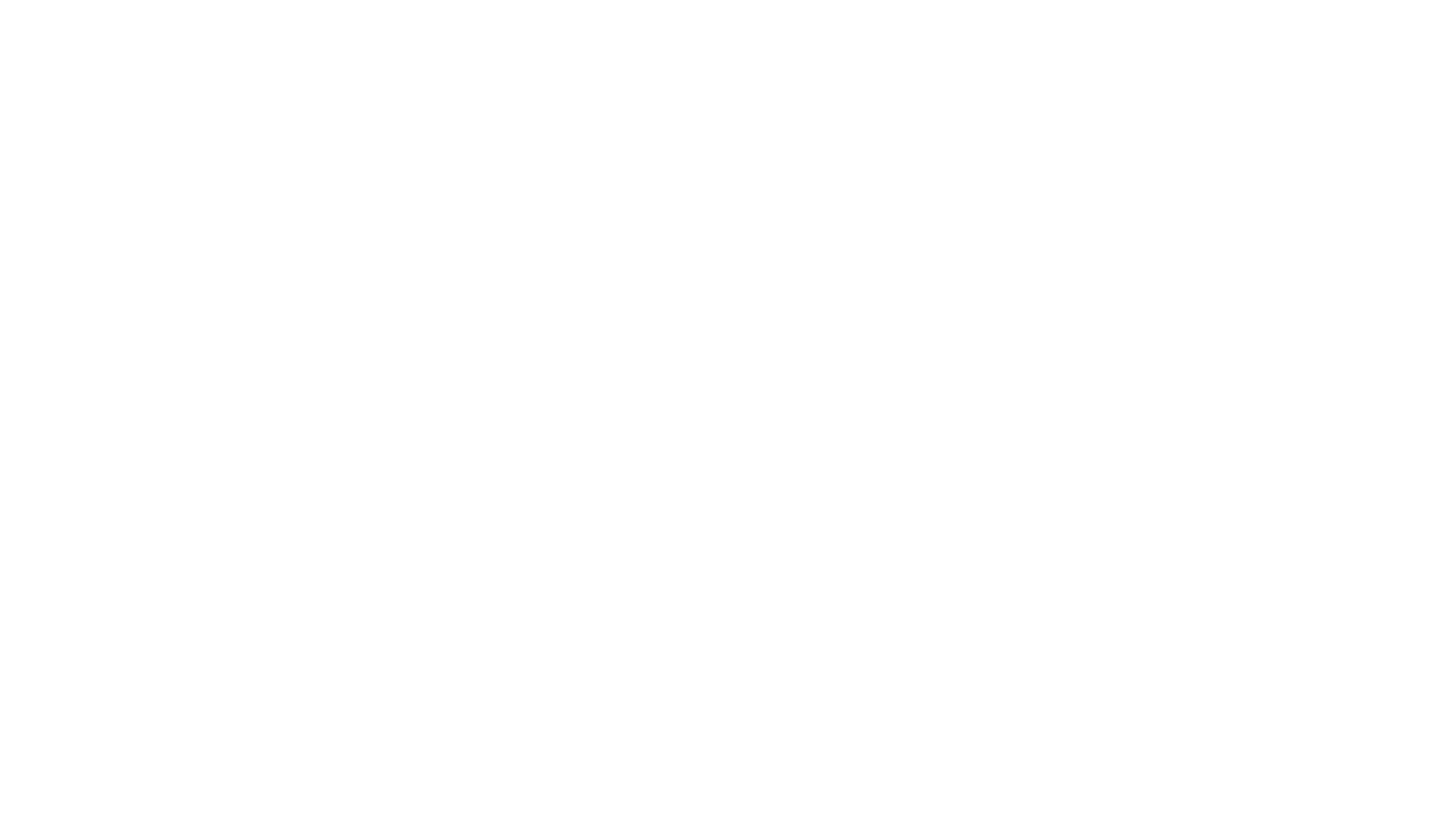 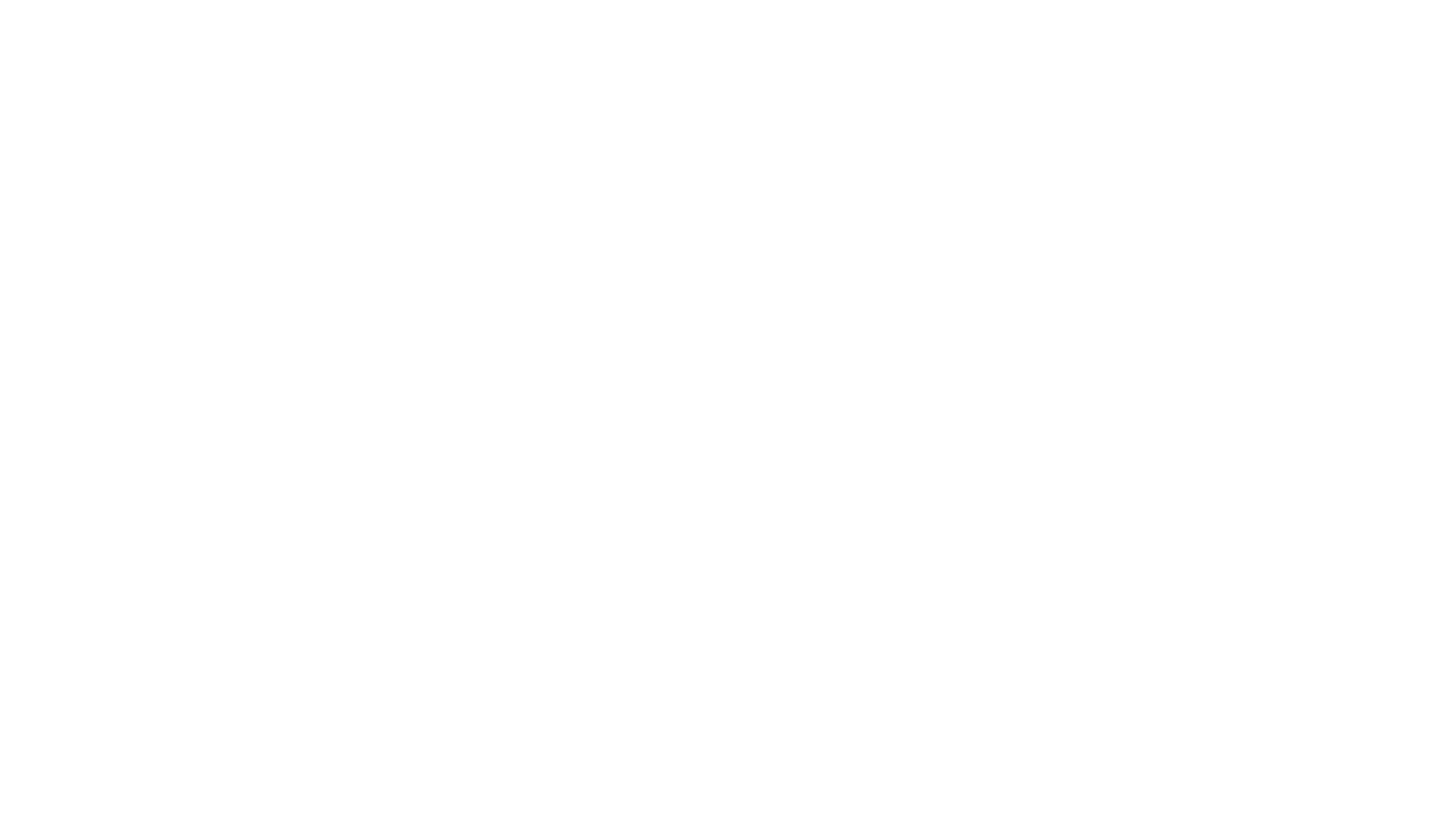 Perfection is the enemy of progress
-Winston churchill
5
12/1/2023
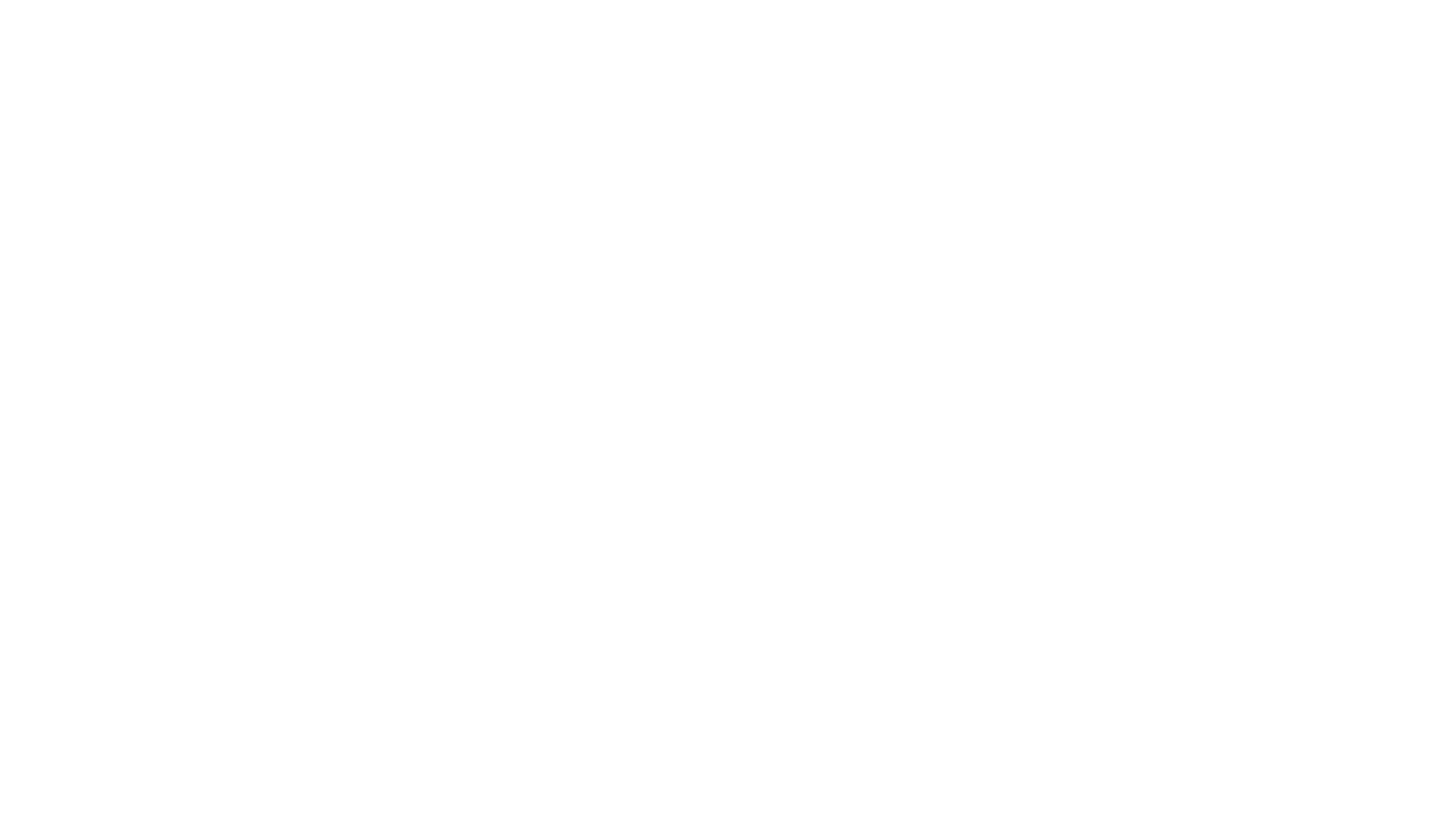 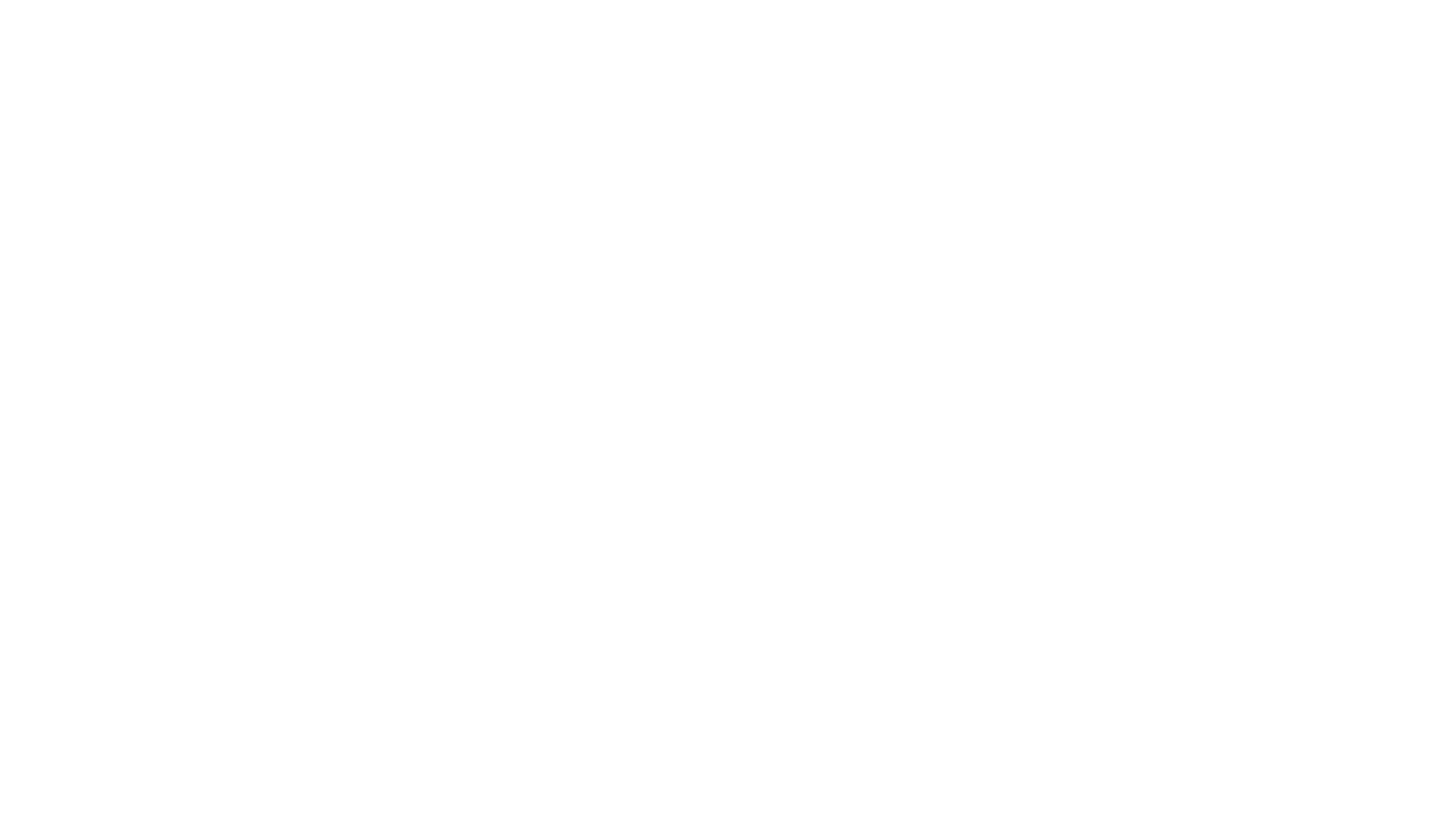 Factors that contribute to Hearing aid Adoption
6
12/7/2023
Technology
Service
​
Strengths of Traditional Hearing aids
12/1/2023
7
strengths of Traditional Hearing aids
Service
Technology
High Quality
Tested and verified benefit
Cutting edge R&D
Programmed to specific hearing loss
Counseling
Care and maintenance
Provided by licensed HCP
In person support
8
12/7/2023
Accessibility
Cost​
​
Challenges of Traditional Hearing aids
12/1/2023
9
Challenges of Traditional Hearing aids
Cost
Accessibility
Requires hearing test
Requires fitting by a licensed provider
May be limited options for service for those who are not ambulatory
May be limited by insurance networks
May be limited by finances
More expensive than OTC
May not be covered by insurance
Financing not an option for some
Large upfront expense 
Perceived value
10
12/7/2023
Accessibility
Cost​
​
Strengths of OTC Hearing aids
12/1/2023
11
Strengths of OTC Hearing aids
Cost
Accessibility
Does not require hearing test
Expanding awareness
More options
May appeal to those who don’t feel they are ready for a complete treatment plan option
Lower cost 
Perceived better value to those who do not want service
12
12/7/2023
Technology
Service
​
Challenges of  OTC Hearing aids
12/1/2023
13
challenges of OTC Hearing aids
Service
Technology
Variation in Quality
Not Programmed to specific hearing loss
May not include advanced features
Lack of professional consultation and fitting 
Risk of misdiagnosis and improper use 
Potential safety issues and user satisfaction 
Impact on hearing healthcare professionals and clinics
14
12/7/2023
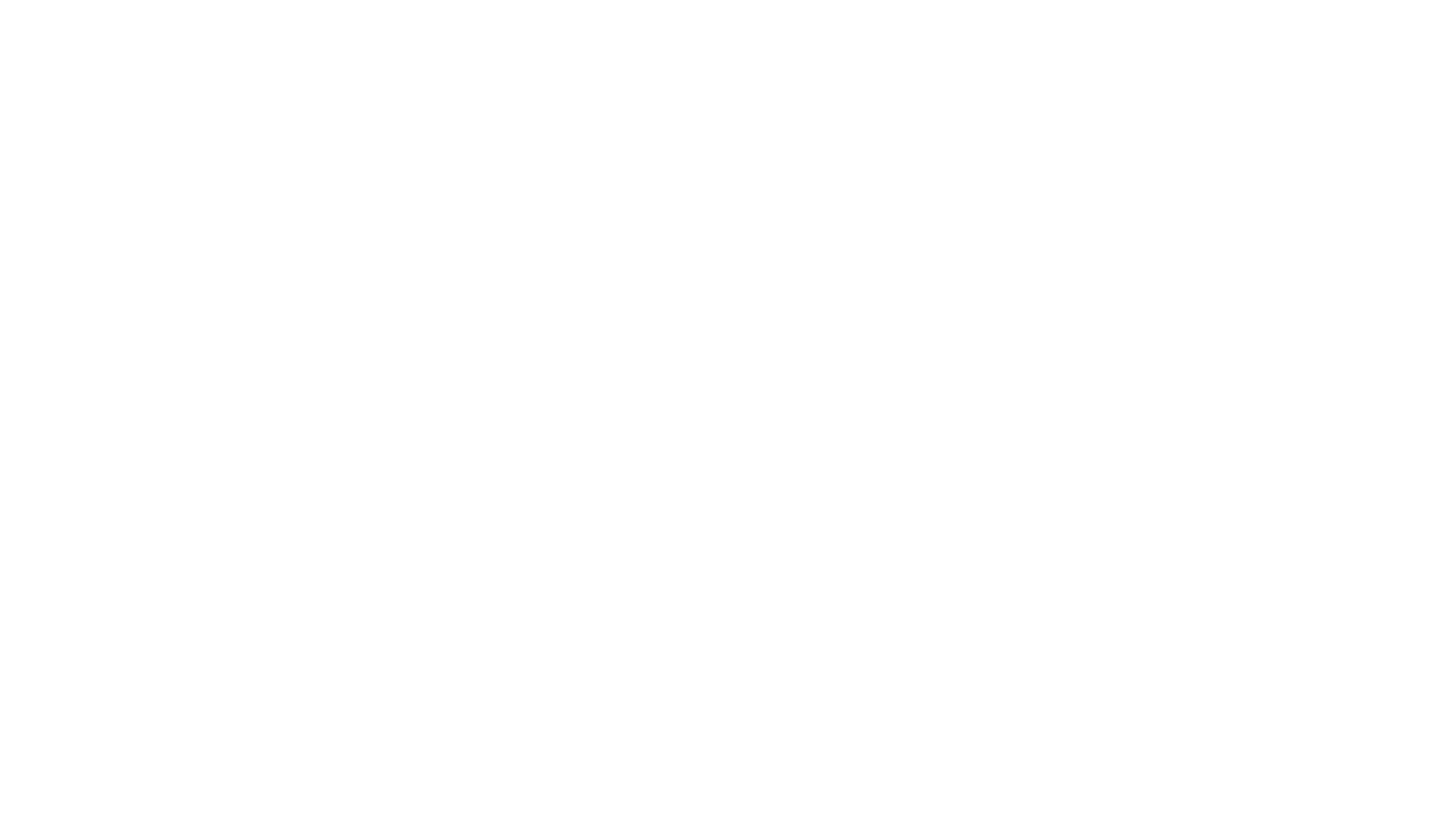 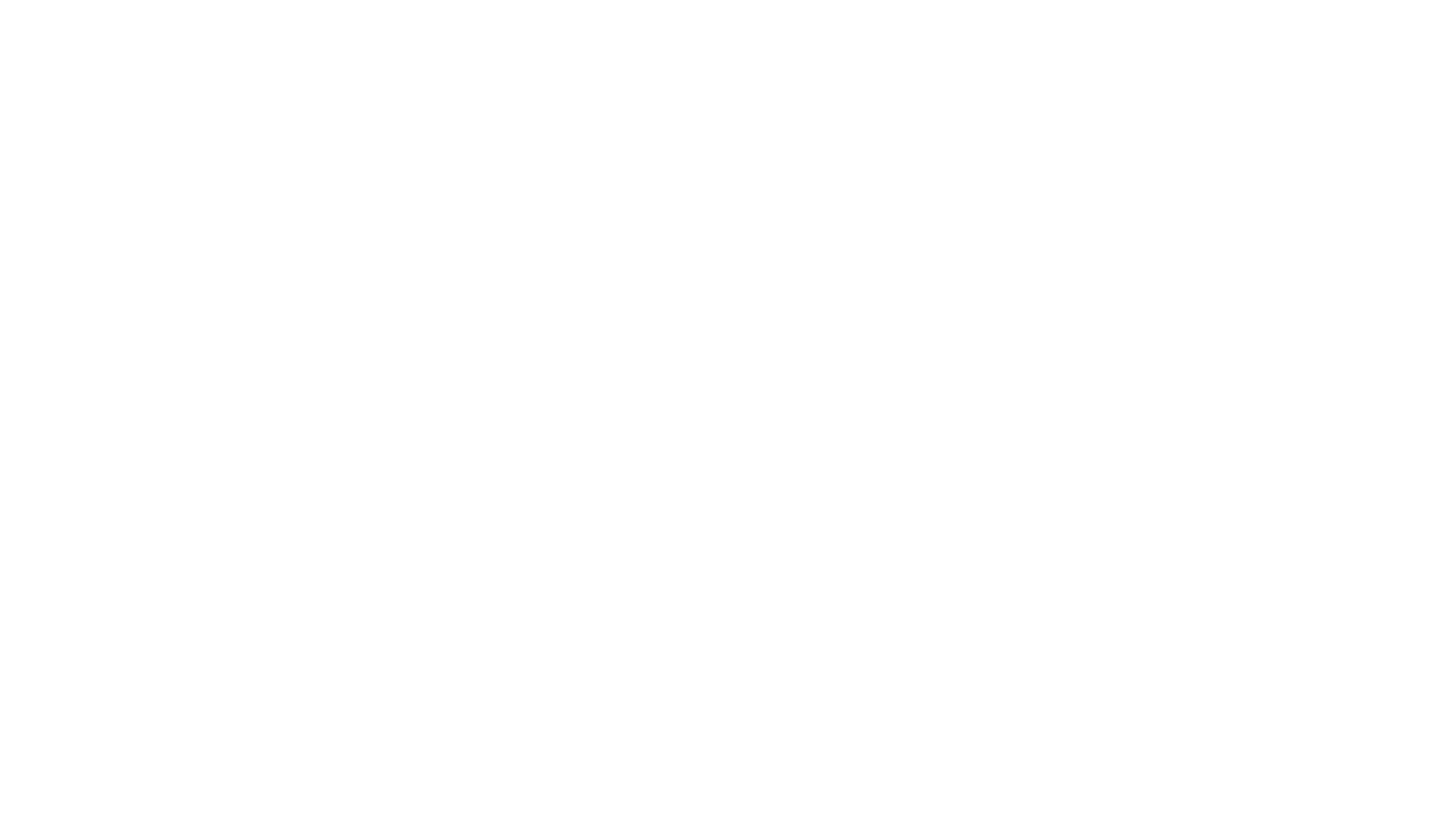 Ethical considerations in the hearing aid industry
What are our obligations now that otc is here?
15
12/7/2023
Balancing consumer autonomy with hearing health outcomes
What does patient centered care truly mean?

What is the best hearing aid for someone?

What is a preferable outcome, an OTC hearing aid or no hearing aid?
16
12/7/2023
Ensuring inclusivity and accessibility for all individuals
What about those who cannot access traditional hearing healthcare?

What about hidden hearing loss?

What is a preferable outcome, an OTC hearing aid or no hearing aid?
17
12/7/2023
Duty to provide accurate information and education
Are we obligated to educate our patients about OTC options?

What if we don’t offer them?

If they do not receive education from us, then where are they going to get it?
18
12/7/2023
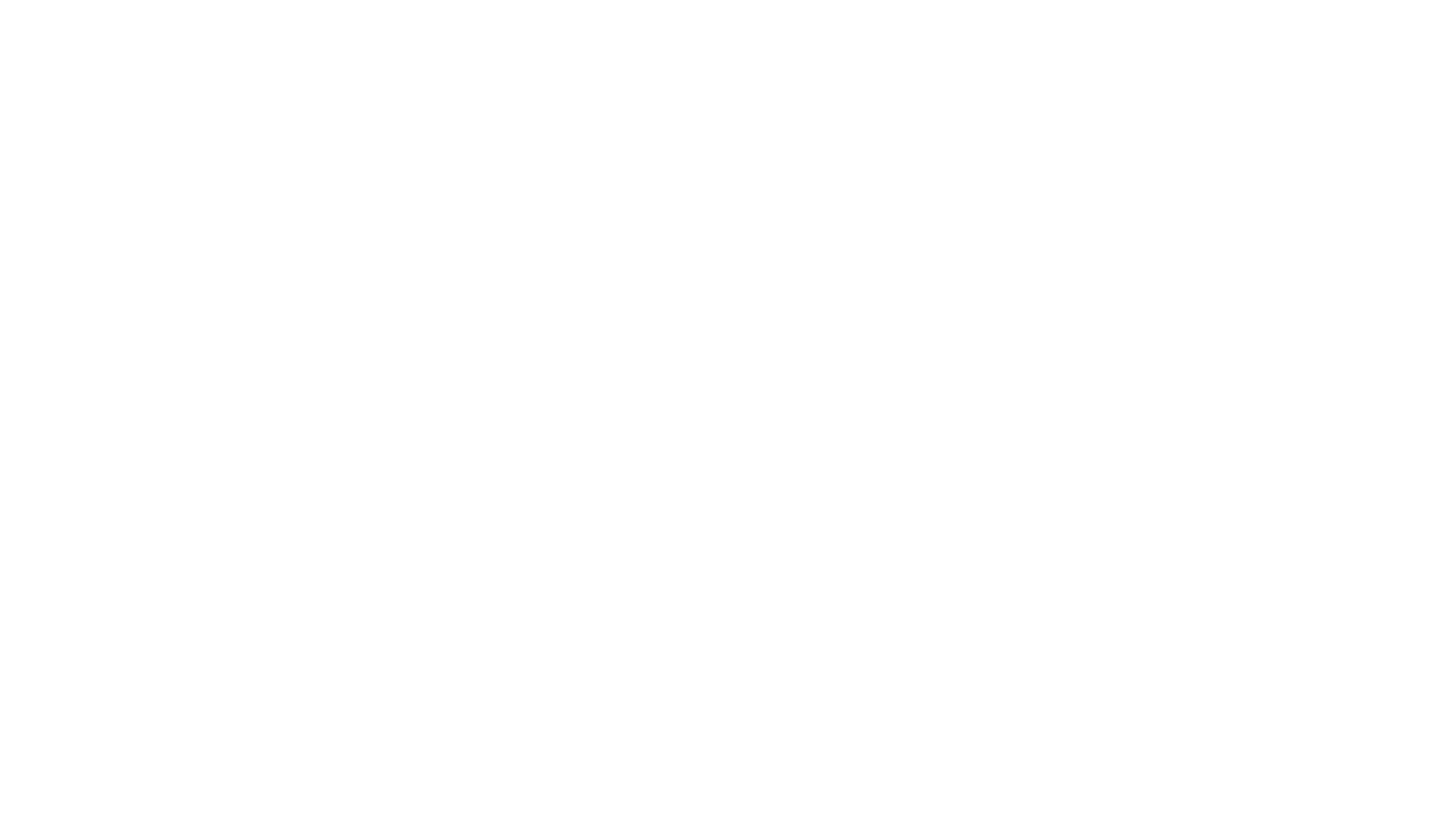 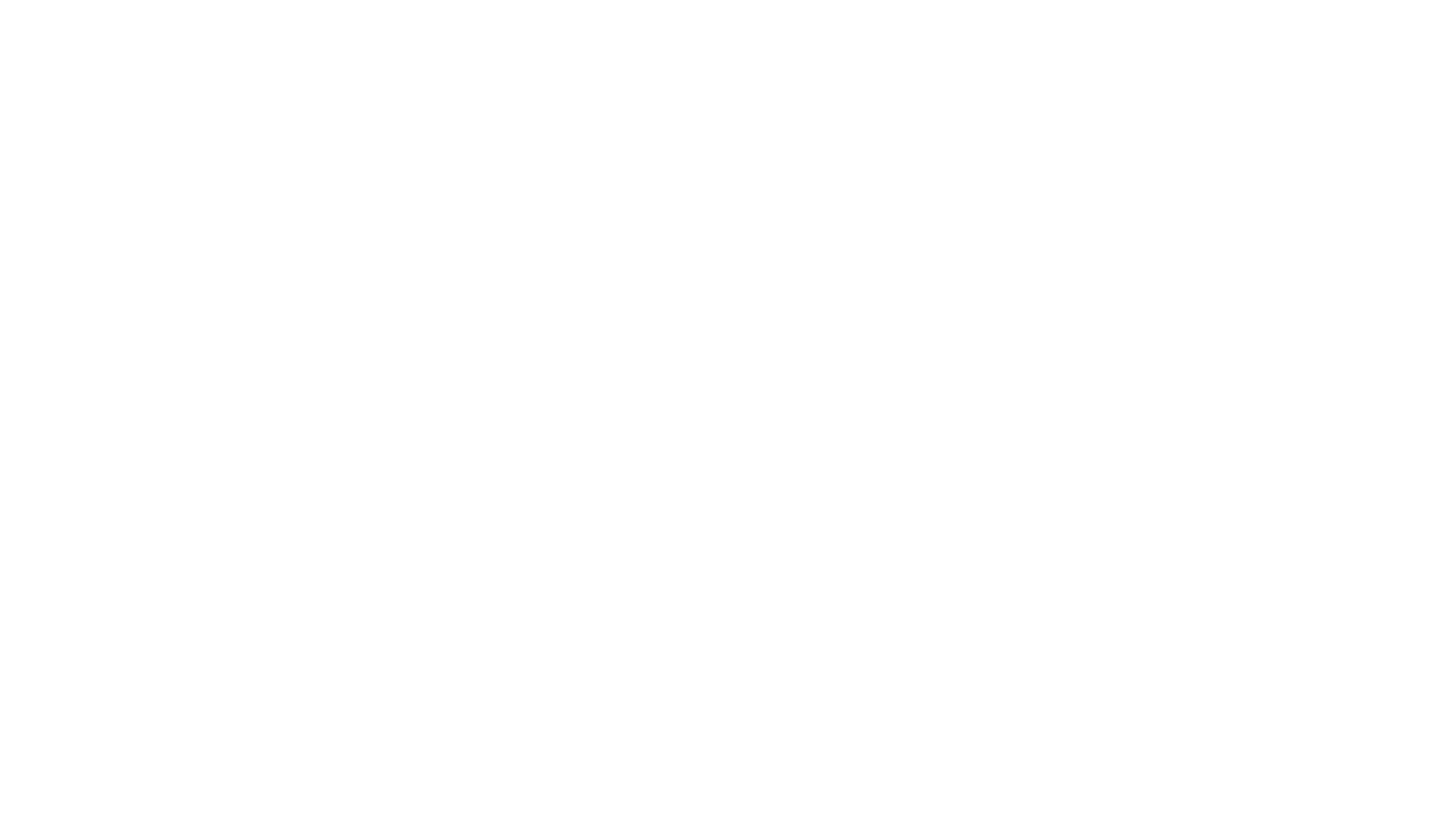 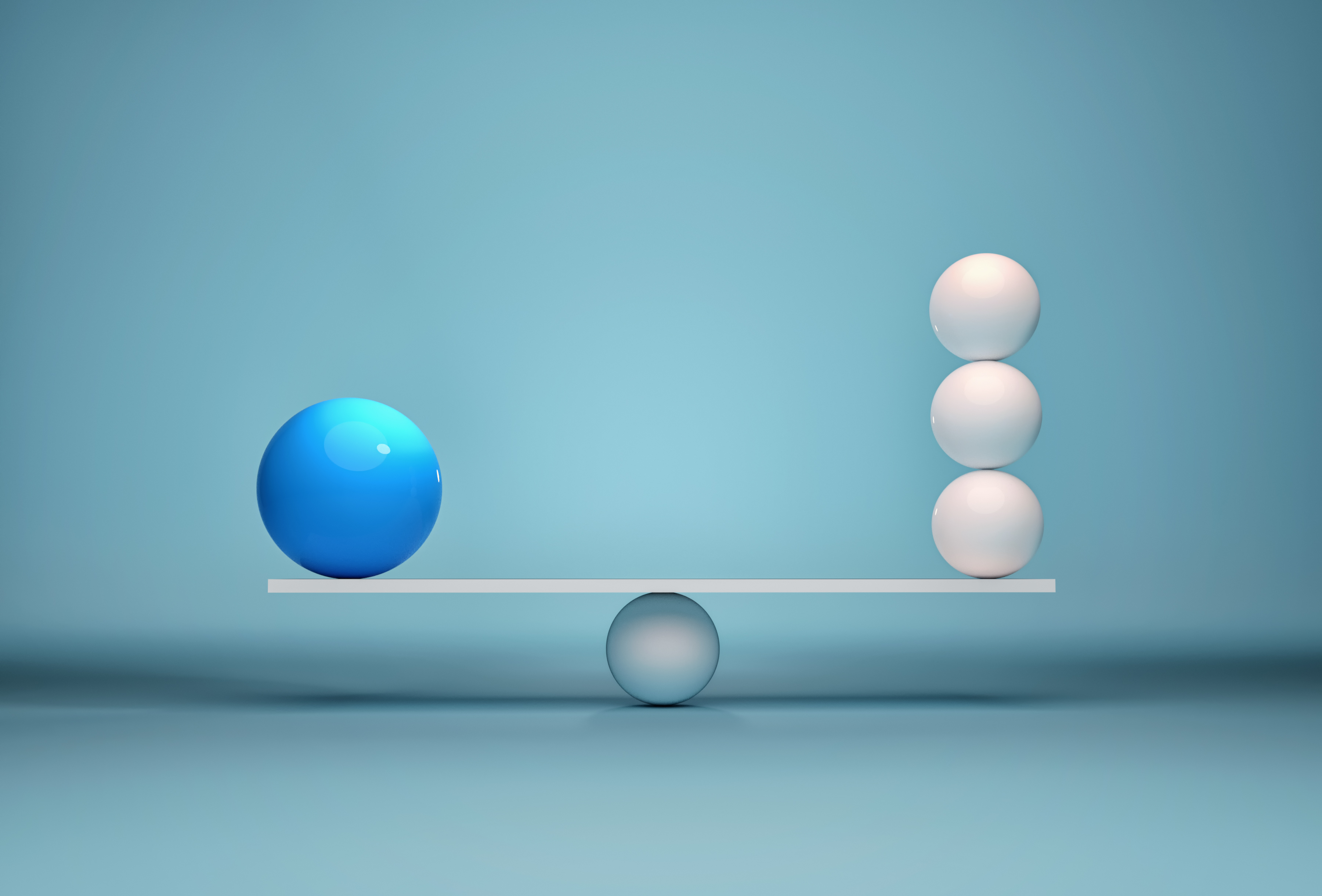 Striking a Balance:A Hybrid approach
12/7/2023
19
Opportunities with traditional and otc hearing aids
20
12/7/2023
Lucid hearing National OTC Consumer survey - Key findings
57% of consumers were aware of the new category of OTC Hearing Aids. 

Consumer hesitations for purchasing OTC were the perception of low quality, that they would not fit comfortably, and they had not yet heard from others who tried them

23% had already purchased OTC for themselves (or someone purchased for them), 25% had purchased for a loved one or helped with research, 46% would consider OTC if they needed them, and only 6% said they would not consider it.

Respondents expect to find hearing aids at Amazon (66%), pharmacies (62%), in retail stores (51%), at online retailer partners (47%), doctor’s office (39%), online with a hearing aid manufacturer (38%), warehouse club (36%), and grocery (11%)
21
12/7/2023
Opportunities for the patients
22
12/7/2023
Opportunities to the business
23
12/7/2023
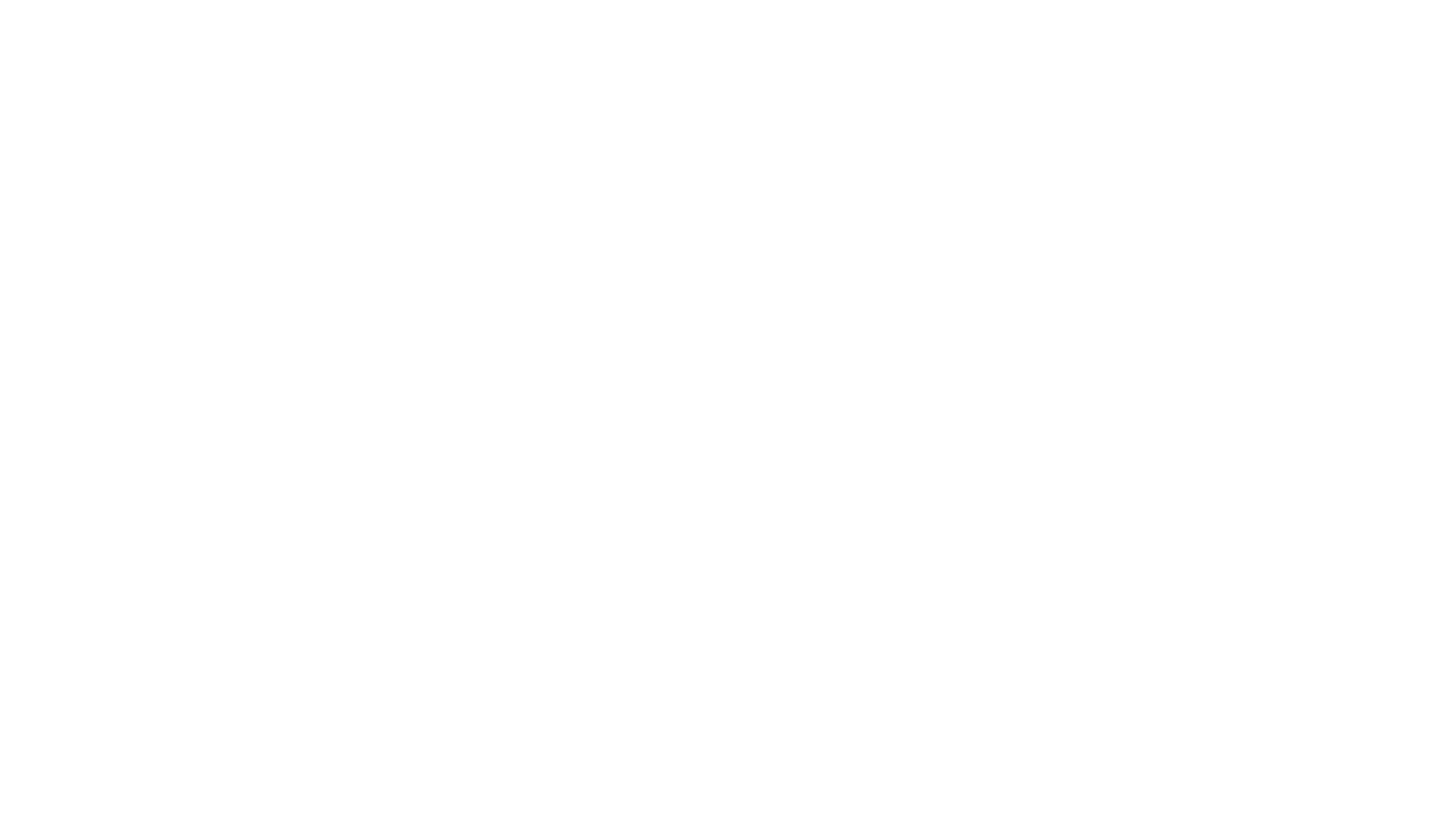 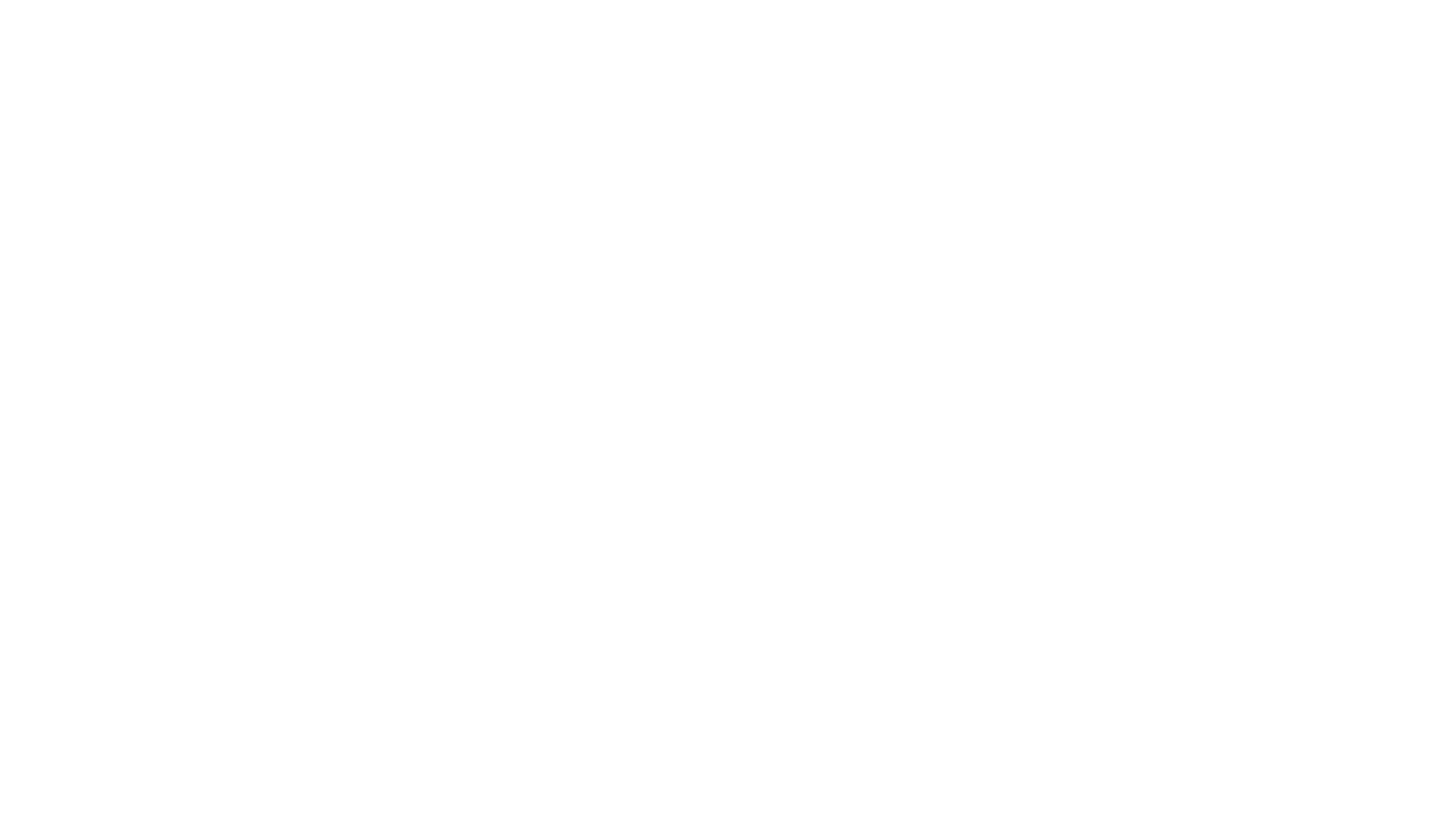 Case studies
Real world scenarios
24
12/7/2023
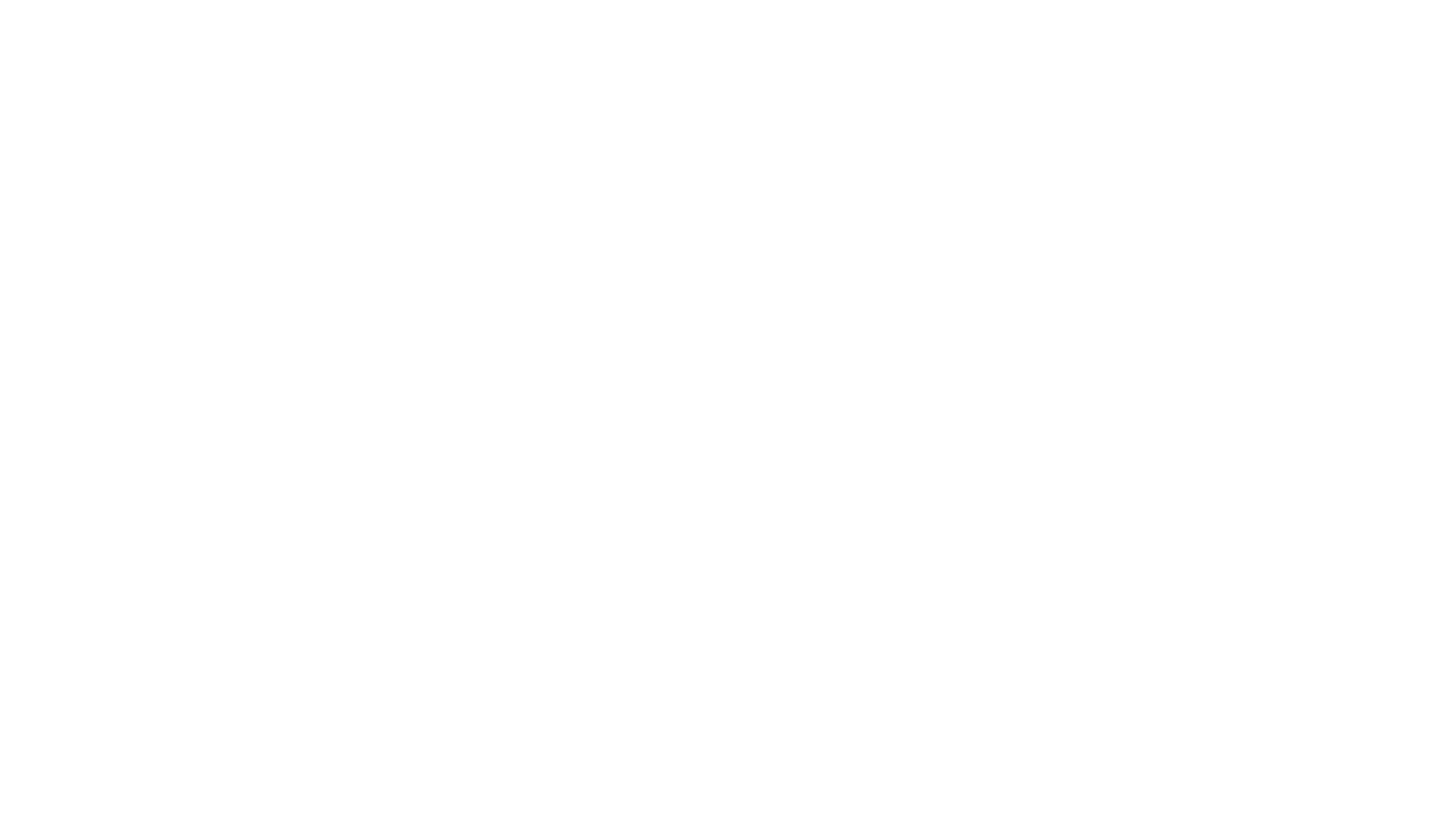 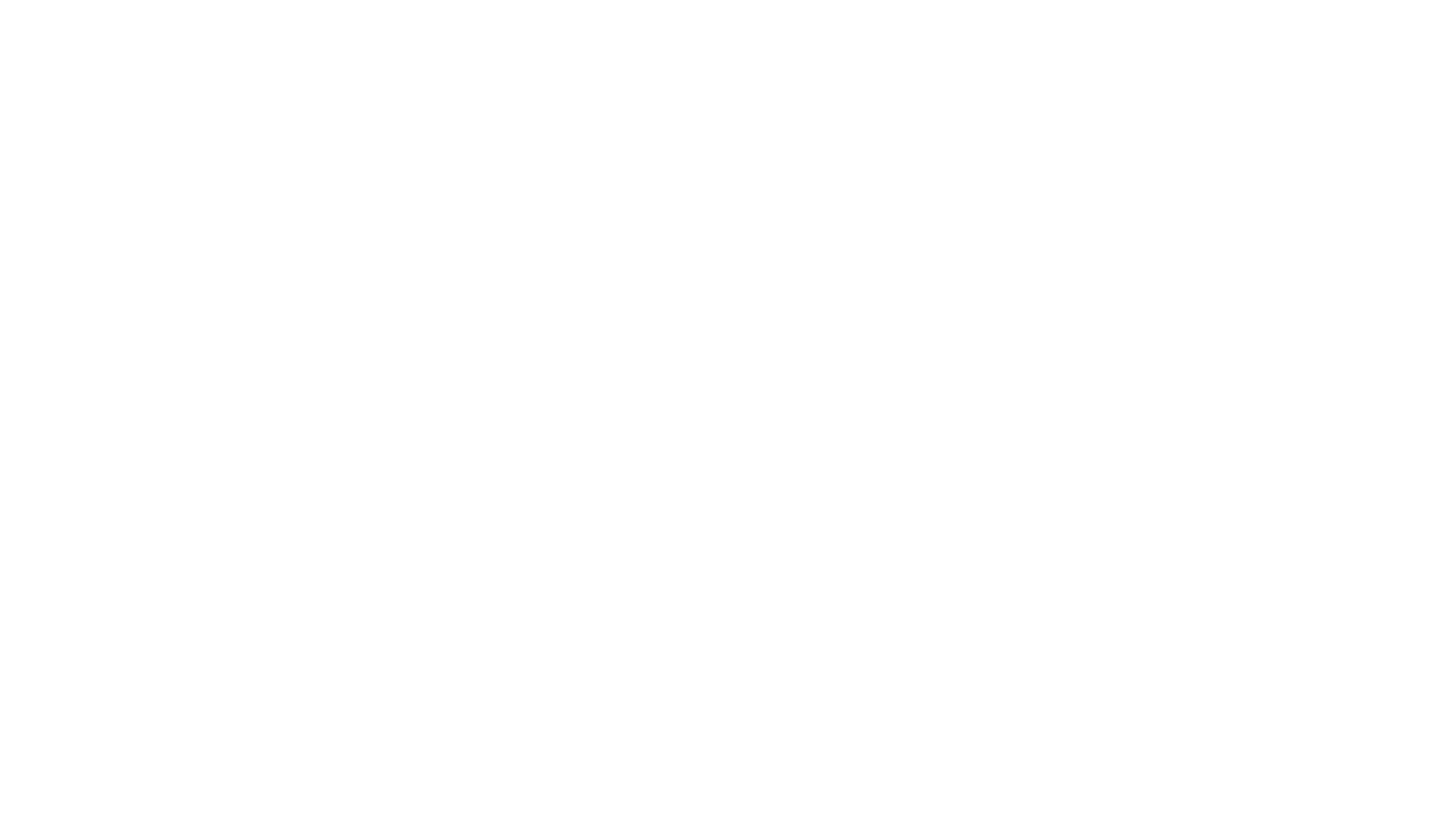 Case 1 Would you fit?
25
12/7/2023
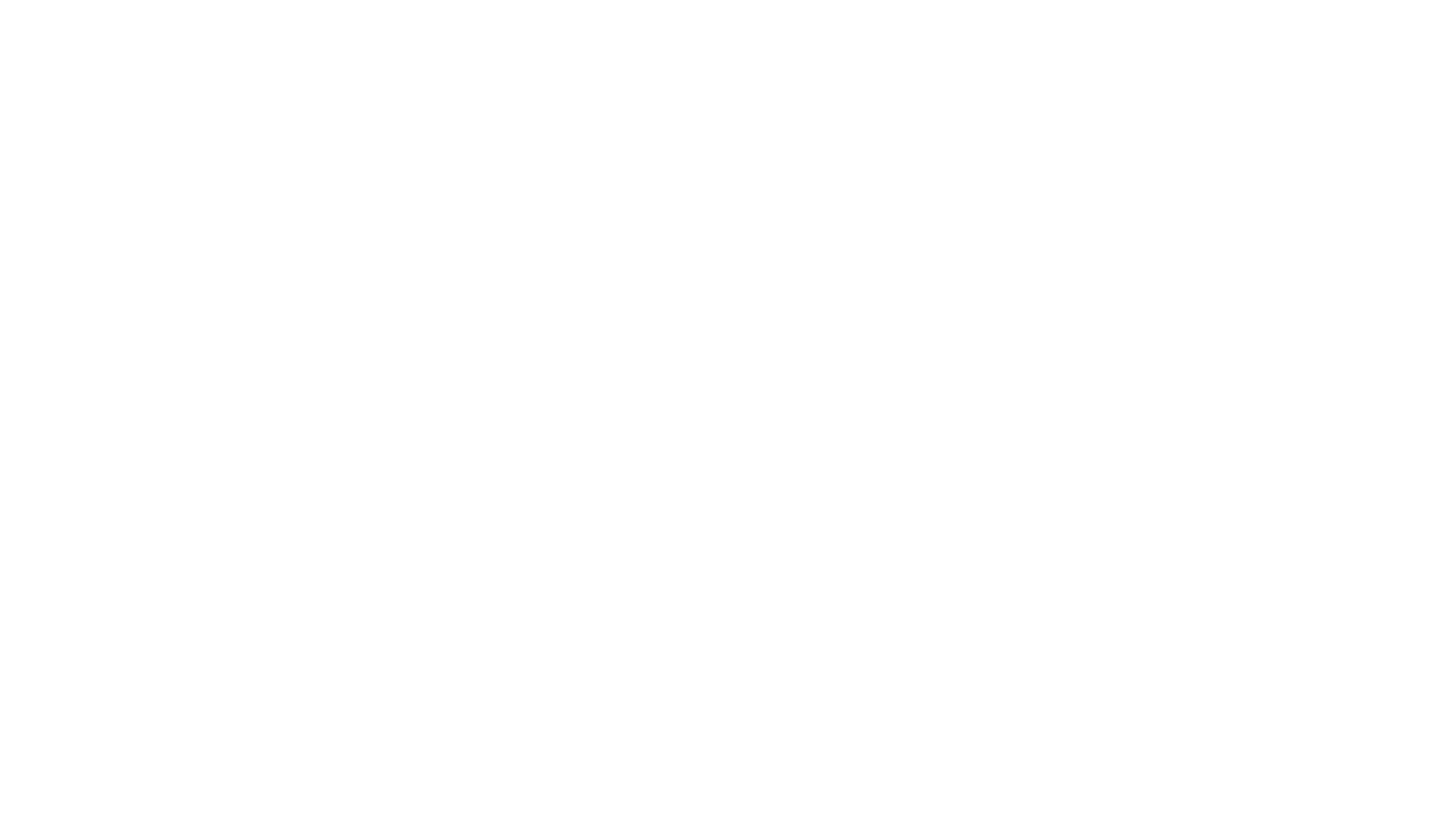 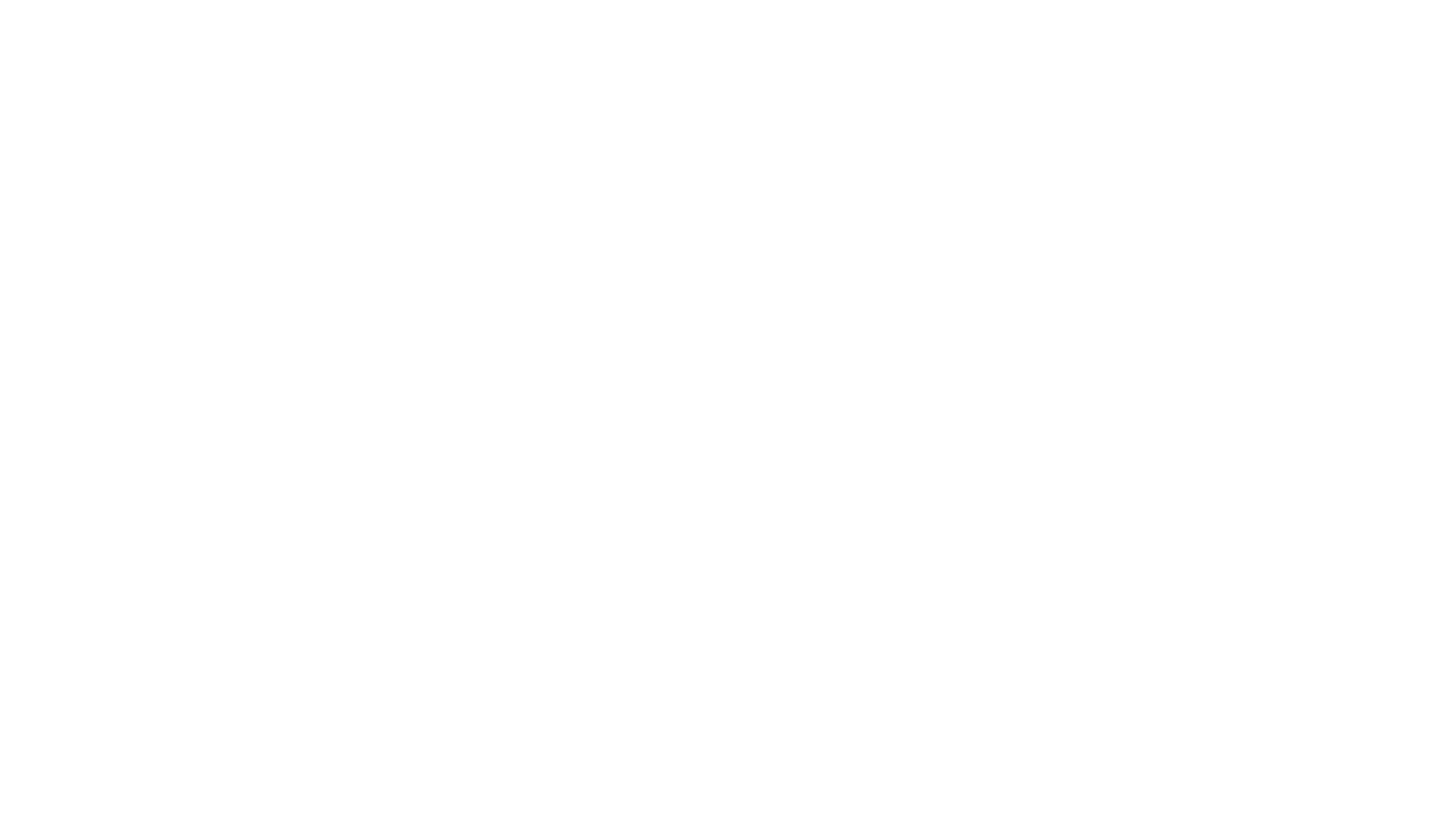 Case 2 Would you fit?
26
12/7/2023
Chien, W., & Lin, F. R. (2012). Prevalence of hearing aid use among older adults in the United States.Archives of Internal Medicine, 172(3), 292–293 
Humes, L. E., Kinney, D. L., Main, A. K., & Rogers, S. E. (2019). A follow-up clinical trial evaluating the consumer-decides service delivery model. American journal of audiology, 28(1), 69-84.
Jorgensen, L. E. (2023). 20Q:Hearing aid adoption — what MarkeTrak surveys are telling us.AudiologyOnline, Article 28500. Available atwww.audiologyonline.com
References
Lin, F. R. et al (2023, September). Hearing intervention versus health education control to reduce cognitive decline in older adults with hearing loss in the USA (ACHIEVE): a multicentre, randomised controlled trial. The Lancet, 402(10404), 786-797.
27
12/7/2023
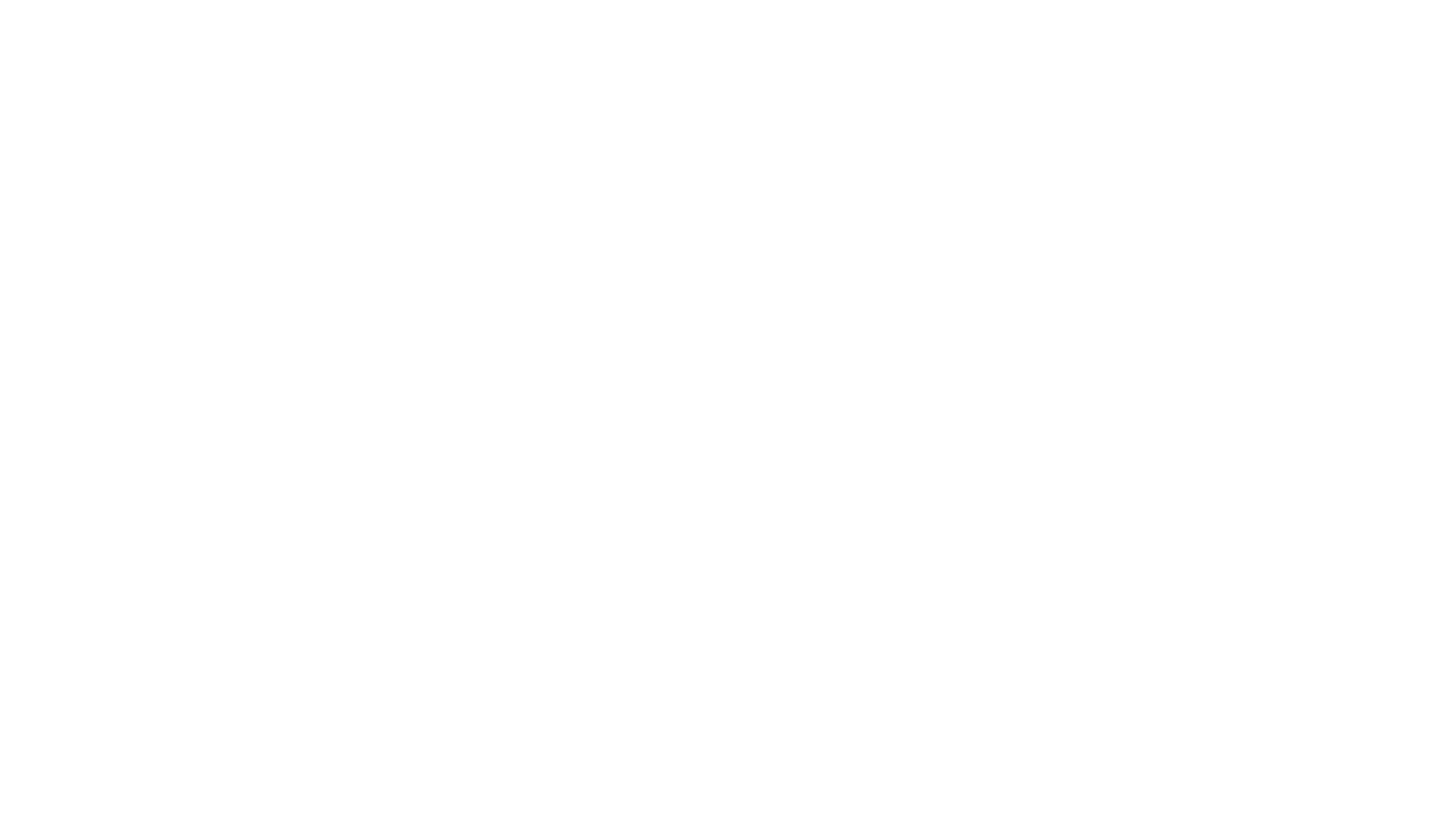 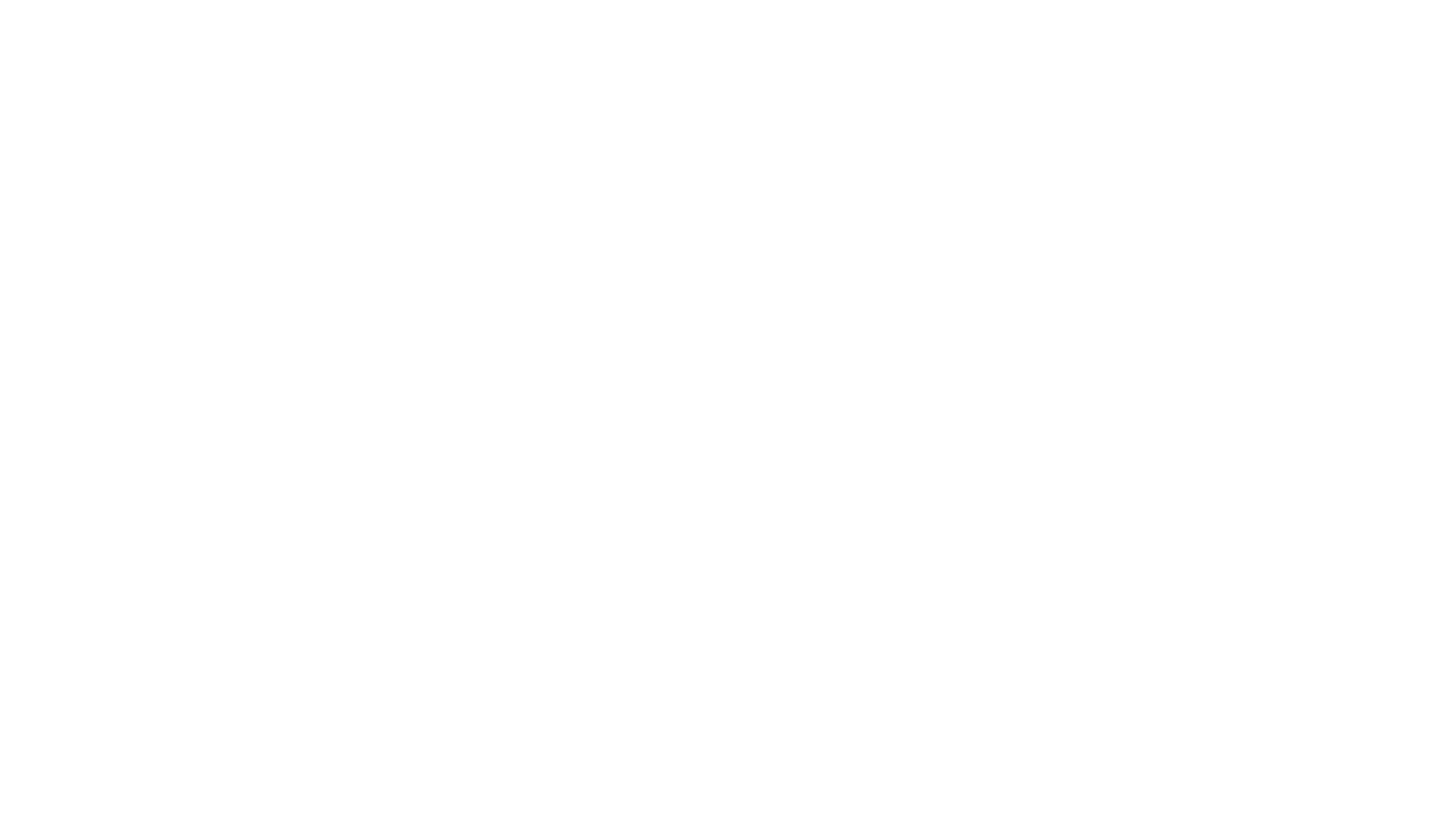 Thank you for your time.Questions?
28
12/7/2023